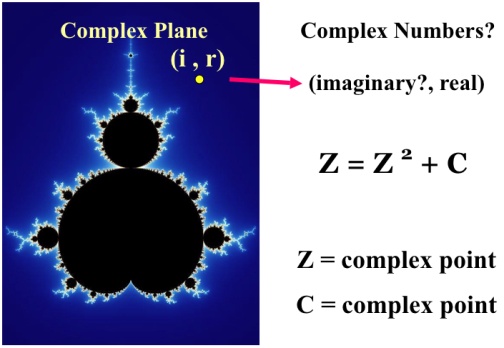 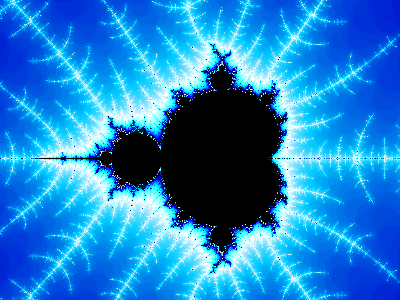 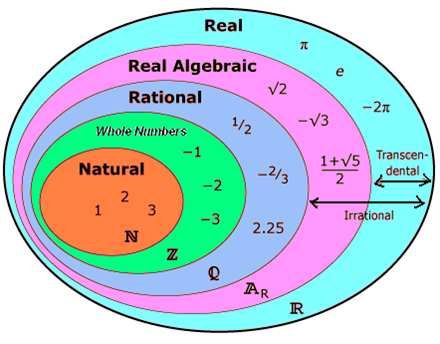 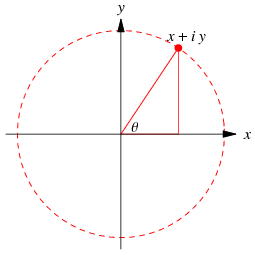 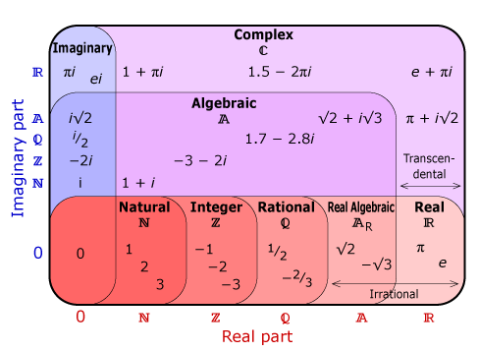 Complex Numbers
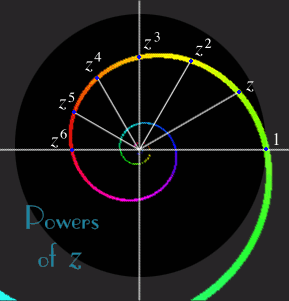 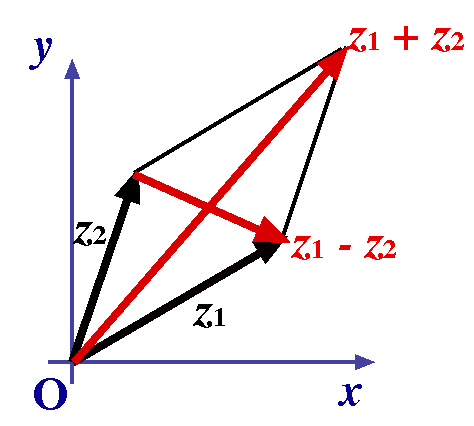 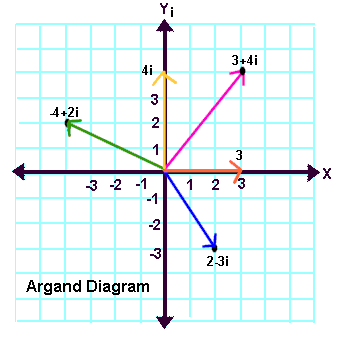 Introduction
The first chapter of FP1 introduces you to imaginary and complex numbers

You will have seen at GCSE level that some quadratic equations cannot be solved

Imaginary and complex numbers will allow us to actually solve these equations!

We will also see how to represent them on an Argand diagram

We will also see how to use complex numbers to solve cubic and quartic equations
Teachings for Exercise 1A
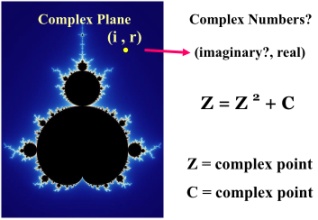 Complex Numbers
You can use both real and imaginary numbers to solve equations

At GCSE level you met the Quadratic formula:



The part under the square root sign is known as the ‘discriminant’, and can be used to determine how many solutions the equation has:





The problem is that we cannot square root a negative number, hence the lack of real roots in the 3rd case above
To solve these equations, we can use the imaginary number ‘i’



The imaginary number ‘i’ can be combined with real numbers to create ‘complex numbers’

An example of a complex number would be:


Complex numbers can be added, subtracted, multiplied and divided in the same way you would with an algebraic expression
1A
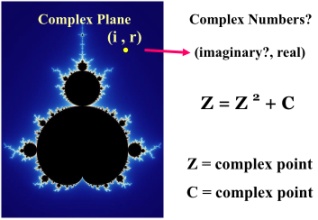 Complex Numbers
This sign means the positive square root
You can use both real and imaginary numbers to solve equations

Write √-36 in terms of i




Write √-28 in terms of i
Split up using surd manipulation
Simplify each part
 √-1 = i
Split up into a positive and negative part
Split up the 28 further…
Simplify each part
This is usually written in this way
1A
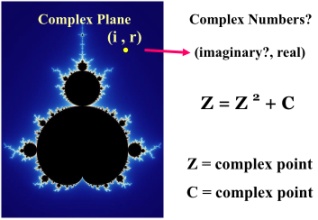 Complex Numbers
You can use both real and imaginary numbers to solve equations

Solve the equation:
Subtract 9
Square root – we need to consider both positive and negative as we are solving an equation
Split up
Write in terms of i
You should ensure you write full workings – once you have had a lot of practice you can do more in your head!
1A
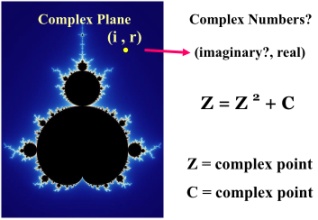 Complex Numbers
Completing the square
You can use both real and imaginary numbers to solve equations

Solve the equation:


You can use one of two methods for this

Either ‘Completing the square’ or the Quadratic formula
Write a squared bracket, with the number inside being half the x-coefficient
Subtract 16
Square root
Subtract 3
Split the root up
Simplify
Imagine squaring the bracket
This is the answer we get
If the x term is even, and there is only a single x2, then completing the square will probably be the quickest method!
The squared bracket gives us both the x2 term and the 6x term
 It only gives us a number of 9, whereas we need 25 – add 16 on!
1A
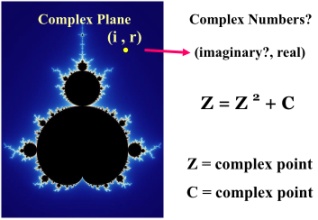 Complex Numbers
The Quadratic formula
You can use both real and imaginary numbers to solve equations

Solve the equation:


You can use one of two methods for this

Either ‘Completing the square’ or the Quadratic formula
Sub in values
Calculate the part under the root sign
Split it up
a = 1
Simplify the roots
b = 6
Divide all by 2
c = 25
If the x2 coefficient is greater than 1, or the x term is odd, the Quadratic formula will probably be the easiest method!
1A
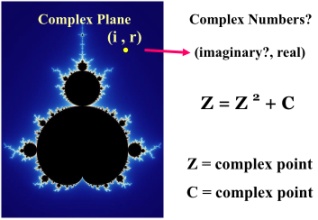 Complex Numbers
1)
You can use both real and imaginary numbers to solve equations

Simplify each of the following, giving your answers in the form:


where:
Group terms together
2)
‘Multiply out’ the bracket
Group terms
This means a and b are real numbers
3)
Multiply out the bracket
1A
Teachings for Exercise 1B
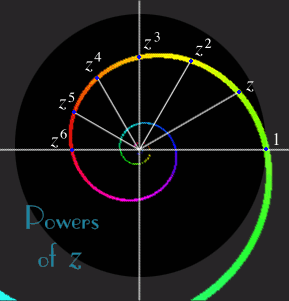 Complex Numbers
You can multiply complex numbers and simplify powers of I

Complex numbers can be multiplied using the same techniques as used in algebra.

You can also use the following rule to simplify powers of i:
Multiply out the following bracket
Multiply put like you would algebraically (eg) grid method, FOIL, smiley face etc)
Group i terms, write i2 as -1
Simplify
1B
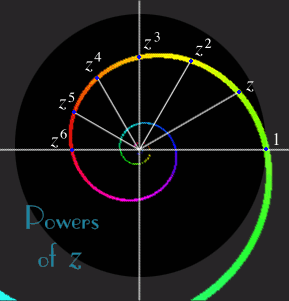 Complex Numbers
You can multiply complex numbers and simplify powers of I

Complex numbers can be multiplied using the same techniques as used in algebra.

You can also use the following rule to simplify powers of i:
Express the following in the form a + bi
Write as a double bracket
Multiply out
Group i terms, write i2 as -1
Simplify
1B
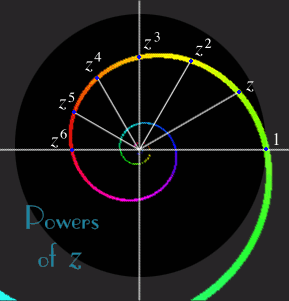 Complex Numbers
You can multiply complex numbers and simplify powers of I

Complex numbers can be multiplied using the same techniques as used in algebra.

You can also use the following rule to simplify powers of i:
Simplify the following:
Start with the first 2 brackets
Multiply out
Group i terms, replace i2 with -1
Simplify
Now multiply this by the 3rd bracket
Multiply out the brackets
Group i terms and replace i2 with -1
Simplify
1B
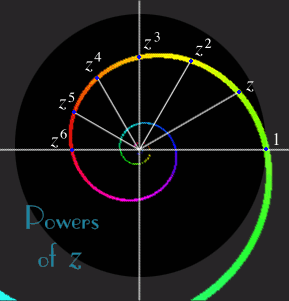 Complex Numbers
You can multiply complex numbers and simplify powers of I

Complex numbers can be multiplied using the same techniques as used in algebra.

You can also use the following rule to simplify powers of i:
Simplify:
1)
Split up
Replace i2 with -1
Simplify
2)
Split up
Replace the i2 terms with -1
Simplify
1B
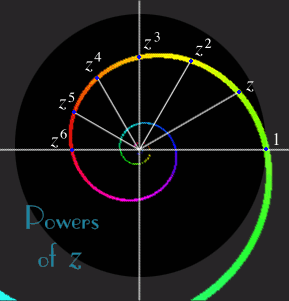 Complex Numbers
You can multiply complex numbers and simplify powers of I

Complex numbers can be multiplied using the same techniques as used in algebra.

You can also use the following rule to simplify powers of i:
Simplify:
3)
Write both as a power of 5
Split up the i terms
Work out 25 and replace the i2 terms
Simplify
1B
Teachings for Exercise 1C
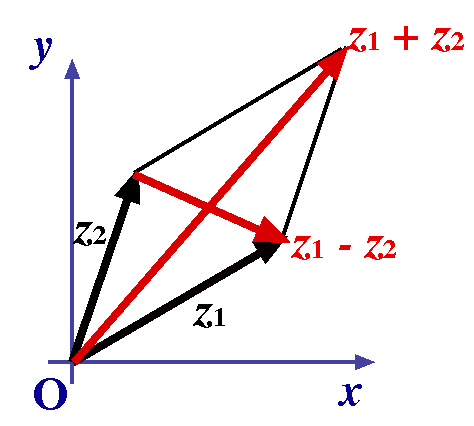 Complex Numbers
You can find the complex conjugate of a complex number

You can write down the complex conjugate of a complex number, and it helps you divide one complex number by another

If a complex number is given by:
a + bi

Then the complex conjugate is:
a – bi

(You just reverse the sign of the imaginary part!)

Together, these are known as a complex conjugate pair

The complex conjugate of z is written as z*
Write down the complex conjugate of:
a)
Reverse the sign of the imaginary term
b)
Reverse the sign of the imaginary term
c)
Reverse the sign of the imaginary term
1C
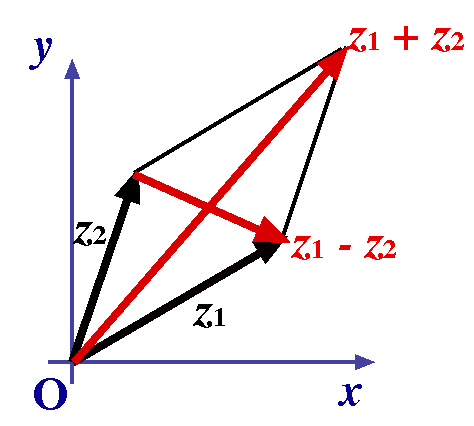 Complex Numbers
You can find the complex conjugate of a complex number

Find z + z*, and zz*, given that:

z = 2 – 7i

 z* = 2 + 7i
Replace z and z*
Group terms
Replace z and z*
Multiply out
The i terms cancel out, replace i2 with -1
Simplify
1C
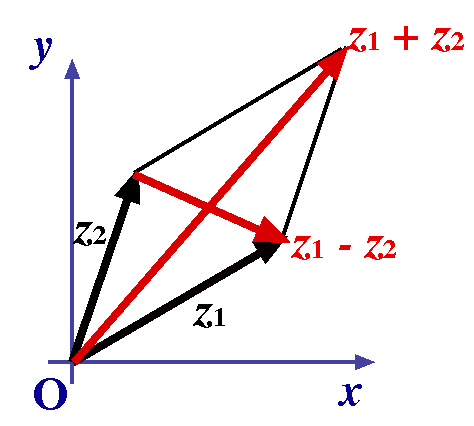 Complex Numbers
You can find the complex conjugate of a complex number

Find z + z*, and zz*, given that:

z = 2√2 + i√2 

 z* = 2√2 - i√2
Replace z and z*
Group terms
Replace z and z*
Multiply out
Some terms cancel out, replace i2 with -1
Simplify
1C
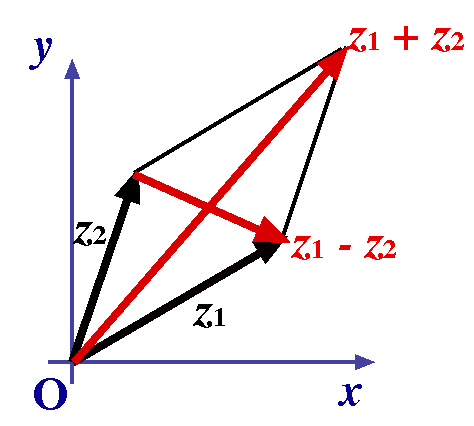 Complex Numbers
You can find the complex conjugate of a complex number

Simplify:


With divisions you will need to write it as a fraction, then multiply both the numerator and denominator by the complex conjugate of the denominator

(This is effectively the same as rationalising when surds are involved!)
Multiply by the complex conjugate of the denominator
Expand both brackets
Group i terms, replace the i2 terms with -1 (use brackets to avoid mistakes)
Simplify terms
Divide by 5
1C
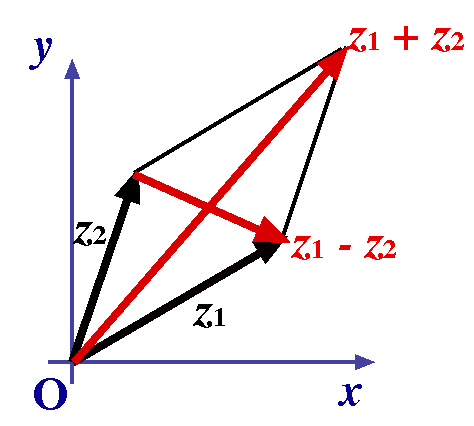 Complex Numbers
You can find the complex conjugate of a complex number

Simplify:


With divisions you will need to write it as a fraction, then multiply both the numerator and denominator by the complex conjugate of the denominator

(This is effectively the same as rationalising when surds are involved!)
Multiply by the complex conjugate of the denominator
Expand both brackets
Group i terms, replace the i2 terms with -1 (use brackets to avoid mistakes)
Simplify terms
Split into two parts (this is useful for later topics!)
1C
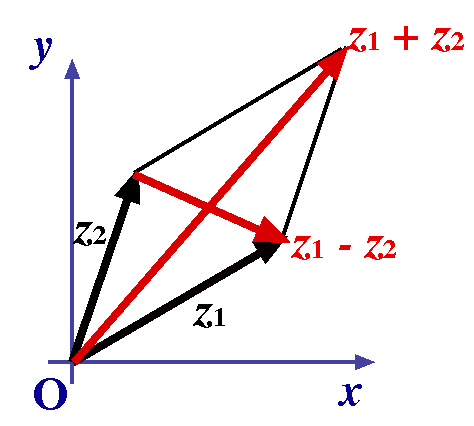 Complex Numbers
You can find the complex conjugate of a complex number

If the roots a and b of a quadratic equation are complex, a and b will always be a complex conjugate pair

You can find what a quadratic equation was by using its roots

Let us start by considering a quadratic equation with real solutions…
Factorise
Solve
Add the roots together
Multiply the roots
Adding the roots gives the negative of the ‘b’ term
Multiplying the roots gives the ‘c’ term
This will work every time!
If you have the roots of a quadratic equation:
Add them and reverse the sign to find the ‘b’ term
Multiply them to find the ‘c’ term
1C
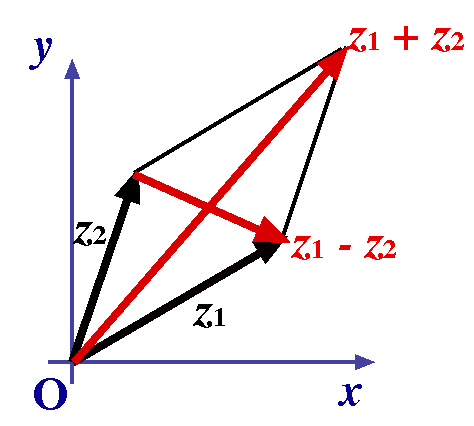 Complex Numbers
You can find the complex conjugate of a complex number

If the roots a and b of a quadratic equation are complex, a and b will always be a complex conjugate pair

You can find what a quadratic equation was by using its roots

Let us start by considering a quadratic equation with real solutions…
Factorise
Solve
Add the roots together
Multiply the roots
Adding the roots gives the negative of the ‘b’ term
Multiplying the roots gives the ‘c’ term
1C
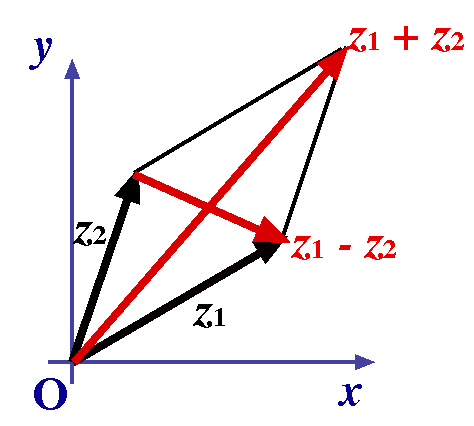 Complex Numbers
Add the roots together
You can find the complex conjugate of a complex number

Find the quadratic equation that has roots 3 + 5i and 3 – 5i
Group terms
Multiply the roots
Multiply out brackets
Group the ‘i’ terms, replace i2 with -1
Simplify
Now you have the b and c coefficients, you can write the equation!
1C
Teachings for Exercise 1D
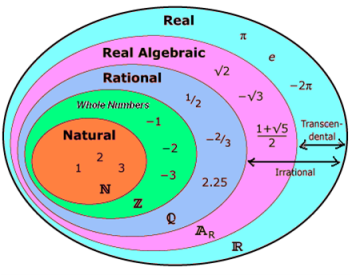 Complex Numbers
You can represent complex numbers on an Argand diagram

A grid where values for x and y can be plotted is known as a Cartesian set of axes (after Rene Descartes)

An Argand diagram is very similar, but the x-axis represents real numbers and the y-axis represents imaginary numbers.

Complex numbers can be plotted on an Argand diagram, by considering the real and imaginary parts as coordinates
1D
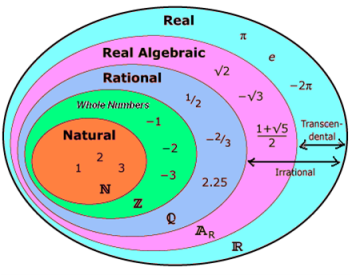 Complex Numbers
y (Imaginary)
z1
5i
You can represent complex numbers on an Argand diagram

Represent the following complex numbers on an Argand diagram:






Find the magnitude of |OA|, |OB| and |OC|, where O is the origin of the Argand diagram, and A, B and C are z1, z2 and z3 respectively

 You can use Pythagoras’ Theorem to find the magnitude of the distances
√29
5
z3
√17
1
2
x (Real)
-5
4
3
5
4
5
z2
-5i
1D
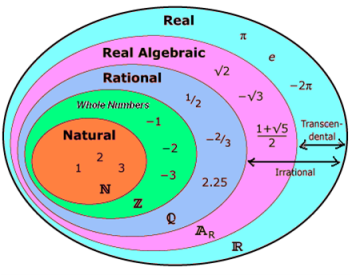 Complex Numbers
y (Imaginary)
10i
You can represent complex numbers on an Argand diagram



Show z1, z2 and z1 + z2 on an Argand diagram
z1+z2
z2
z1
x (Real)
-10
10
-10i
Notice that vector z1 + z2 is effectively the diagonal of a parallelogram
1D
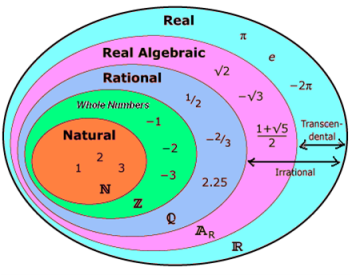 Complex Numbers
y (Imaginary)
z1
5i
You can represent complex numbers on an Argand diagram



Show z1, z2 and z1 - z2 on an Argand diagram
z1-z2
z2
x (Real)
-5
5
-z2
-5i
Vector z1 – z2 is still the diagram of a parallelogram

 One side is z1 and the other side is –z2 (shown on the diagram)
1D
Teachings for Exercise 1E
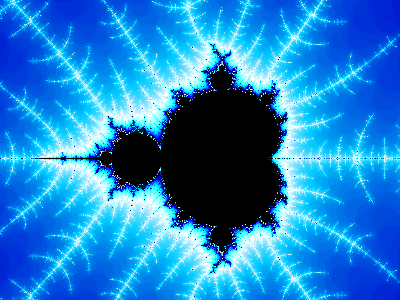 Complex Numbers
You can find the value of r, the modulus of a complex number z, and the value of θ, which is the argument of z

The modulus of a complex number is its magnitude – you have already seen how to calculate it by using Pythagoras’ Theorem

It is usually represented by the letter r

The argument of a complex number is the angle it makes with the positive real axis

The argument is usually measured in radians
It will be negative if the complex number is plotted below the horizontal axis
1E
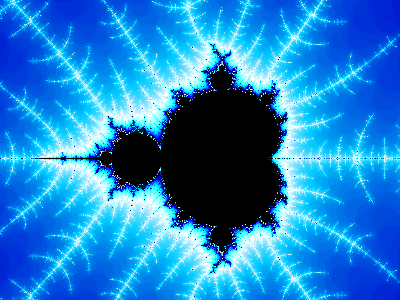 Complex Numbers
You can find the value of r, the modulus of a complex number z, and the value of θ, which is the argument of z

Find, to two decimal places, the modulus and argument of z = 4 + 5i
Use Pythagoras’ Theorem to find r
Calculate
Work out as a decimal (if needed)
y (Imaginary)
z
5i
Use Trigonometry to find arg z
5
Sub in values
θ
x (Real)
-5
4
5
Calculate in radians
-5i
1E
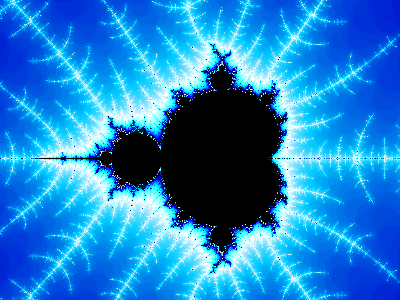 Complex Numbers
You can find the value of r, the modulus of a complex number z, and the value of θ, which is the argument of z

Find, to two decimal places, the modulus and argument of z = -2 + 4i
Use Pythagoras’ Theorem to find r
Calculate
Work out as a decimal (if needed)
y (Imaginary)
5i
z
Use Trigonometry to find arg z
4
Sub in values
θ
2.03
x (Real)
-5
2
5
Calculate in radians
Subtract from π to find the required angle (remember π radians = 180°)
-5i
1E
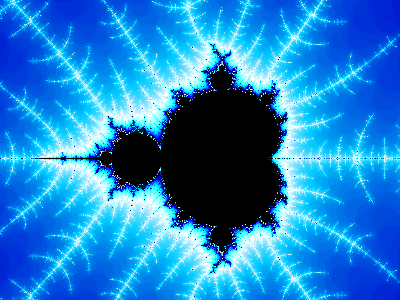 Complex Numbers
Use Pythagoras’ Theorem to find r
You can find the value of r, the modulus of a complex number z, and the value of θ, which is the argument of z

Find, to two decimal places, the modulus and argument of z = -3 - 3i
Calculate
Work out as a decimal (if needed)
y (Imaginary)
5i
Use Trigonometry to find arg z
Sub in values
3
Calculate in radians
x (Real)
-5
θ
5
Subtract from π to find the required angle (remember π radians = 180°)
3
As the angle is below the x-axis, its written as negative
z
-5i
1E
Teachings for Exercise 1F
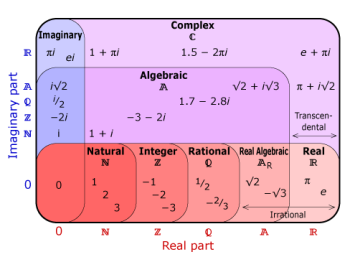 Complex Numbers
y (Imaginary)
You can find the modulus-argument form of the complex number z

You have seen up to this point that a complex number z will usually be written in the form:


The modulus-argument form is an alternative way of writing a complex number, and it includes the modulus of the number as well as its argument.

The modulus-argument form looks like this:


r is the modulus of the number
θ is the argument of the number
z
Hyp
Opp
r
rsinθ
θ
x (Real)
rcosθ
Adj
By GCSE Trigonometry:
O
S
H
A
C
H
Factorise
1F
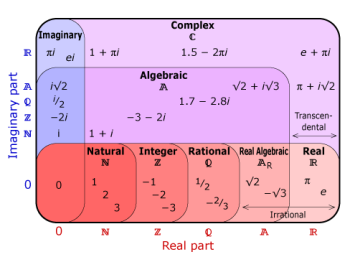 Complex Numbers
y (Imaginary)
You can find the modulus-argument form of the complex number z

Express the numbers following numbers in the modulus argument form:
z1
√3
3
θ
x (Real)
θ
1
3
z2
Modulus for z1
Argument for z1
1F
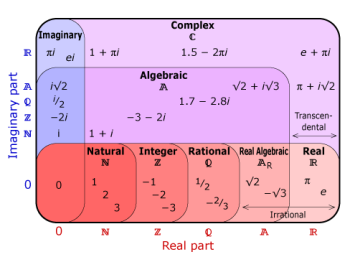 Complex Numbers
y (Imaginary)
You can find the modulus-argument form of the complex number z

Express the numbers following numbers in the modulus argument form:
z1
√3
3
θ
x (Real)
θ
1
3
z2
Modulus for z2
Argument for z2
Remember the angle you actually want!
1F
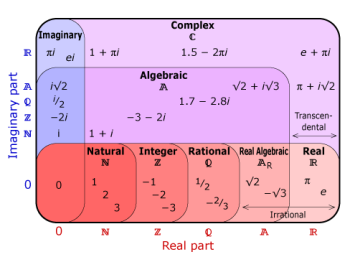 Complex Numbers
y (Imaginary)
You can find the modulus-argument form of the complex number z

Express the numbers following numbers in the modulus argument form:









Write down the value of |z1z2|
z1
√3
3
θ
x (Real)
θ
1
3
z2
1F
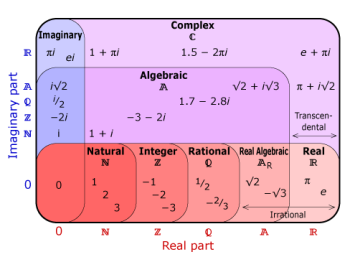 Complex Numbers
y (Imaginary)
You can find the modulus-argument form of the complex number z

A complex number is represented in the modulus-argument form as:


Write the number in the form:

Start by sketching the number on an Argand diagram

The modulus is 4
The angle is positive and less than π/2, so the point is somewhere in the top right section

Work out x and y using Trigonometry…
z
4
y
π 6
x (Real)
x
Your sketch will help you decide whether answers are negative or positive!
It will also help you confirm what angle you should use…
1F
Teachings for Exercise 1G
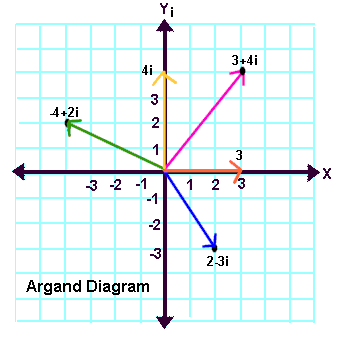 Complex Numbers
You can solve problems involving complex numbers

Problems can be solved by equating the real and imaginary parts of a complex equation

This technique can also be used to square root a number

Given that:


Find the real values of a and b
Multiply out the bracket
Replace i2
Remove the bracket
Move the real and imaginary terms together
Factorise the imaginary terms
As the equations balance, the real and imaginary parts will be the same on each side
 Compare them and form equations
1)
2)
Add the equations together
Solve for a
Use a to find b
1G
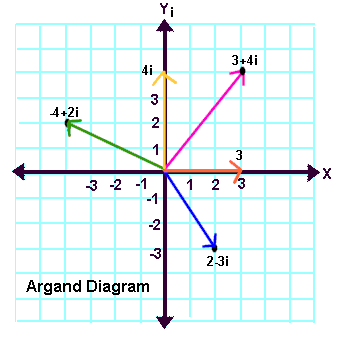 Complex Numbers
You can solve problems involving complex numbers

Problems can be solved by equating the real and imaginary parts of a complex equation

This technique can also be used to square root a number

Find the square roots of 3 + 4i

 Let the square root of 3 + 4i be given by a + ib
Square both sides
Write as a double bracket
Multiply out the bracket
Move real terms and imaginary terms together
As the equations balance, the real and imaginary parts will be the same on each side
 Compare them and form equations
1)
2)
Divide by 2
Divide by a
1G
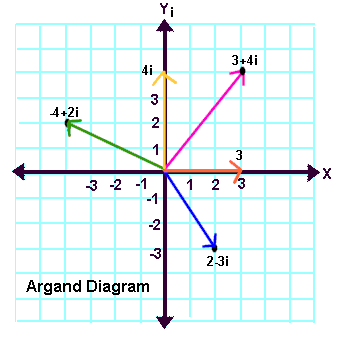 Complex Numbers
You can solve problems involving complex numbers

Problems can be solved by equating the real and imaginary parts of a complex equation

This technique can also be used to square root a number

Find the square roots of 3 + 4i

 Let the square root of 3 + 4i be given by a + ib
2)
1)
Replace b from the second equation
Square the bracket
Multiply each term by a2
Subtract 3a2
You can factorise this like you would a quadratic
Each bracket can give solutions
Use each pair of a and b to find the square roots
But we want the real one so ignore x2 = -1
Use these to find their corresponding b values
1G
Teachings for Exercise 1H
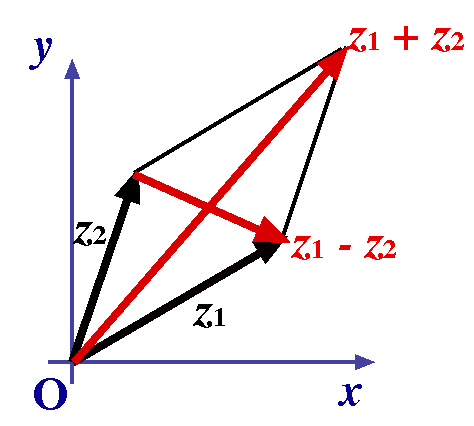 REMINDER FROM BEFORE
Complex Numbers
You can find the complex conjugate of a complex number

If the roots a and b of a quadratic equation are complex, a and b will always be a complex conjugate pair

You can find what a quadratic equation was by using its roots

Let us start by considering a quadratic equation with real solutions…
Factorise
Solve
Add the roots together
Multiply the roots
Adding the roots gives the negative of the ‘b’ term
Multiplying the roots gives the ‘c’ term
This will work every time!
If you have the roots of a quadratic equation:
Add them and reverse the sign to find the ‘b’ term
Multiply them to find the ‘c’ term
1H
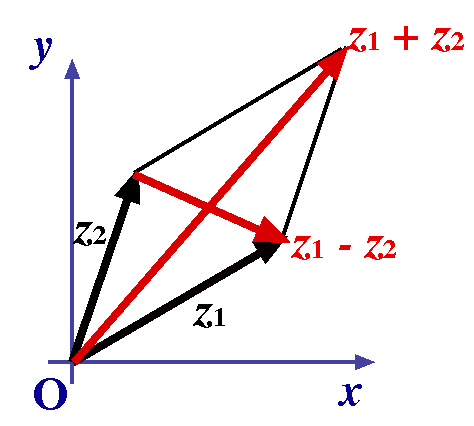 REMINDER FROM BEFORE
Complex Numbers
Add the roots together
You can find the complex conjugate of a complex number

Find the quadratic equation that has roots 3 + 5i and 3 – 5i
Group terms
Multiply the roots
Multiply out brackets
Group the ‘i’ terms, replace i2 with -1
Simplify
Now you have the b and c coefficients, you can write the equation!
1H
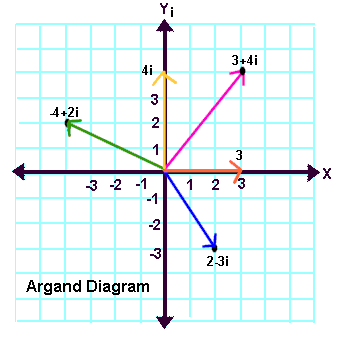 Complex Numbers
You can solve some types of polynomial equation with real coefficients

You have seen that if the roots of an equation are complex, they occur as a complex conjugate pair

If you know one complex root of a quadratic equation, you can find the whole equation itself

7 + 2i is one of the roots of a quadratic equation with real coefficients. Find the equation.

You can use a method from earlier in the chapter for this type of question

If 7 + 2i is one root, the other must be 7 – 2i
Add them together
Multiply them
Now you know b and c you can write the equation
1H
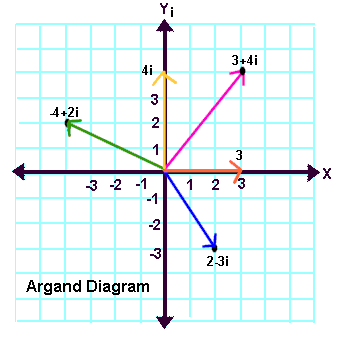 Complex Numbers
You can solve some types of polynomial equation with real coefficients

Show that x = 2 is a solution of the cubic equation:


Hence, solve the equation completely.
Sub in x = 2
Calculate terms
The equation balances
As subbing in a value of 2 makes the equation balance, x = 2 must be a solution
1H
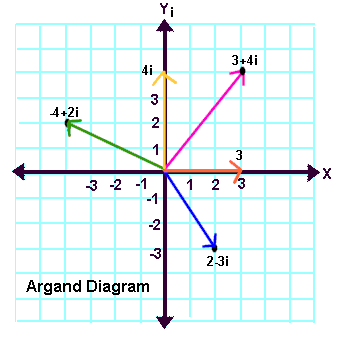 Complex Numbers
You can solve some types of polynomial equation with real coefficients

Show that x = 2 is a solution of the cubic equation:


Hence, solve the equation completely.

As x = 2 is a solution, the equation must have (x – 2) as a factor

Divide the expression by (x – 2) in order to help factorise it
-
Divide x3 by x
Multiply the divisor by the answer and write it beneath
-
Subtract this from the original equation
Now divide -4x2 by x
-
Multiply the divisor by this and continue these steps until you’re finished!
1H
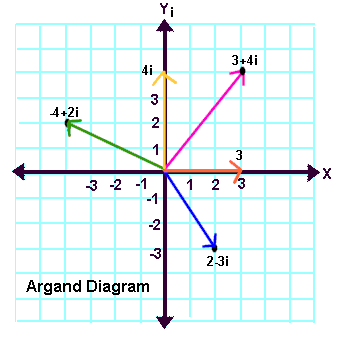 Complex Numbers
You can solve some types of polynomial equation with real coefficients

Show that x = 2 is a solution of the cubic equation:


Hence, solve the equation completely.

As x = 2 is a solution, the equation must have (x – 2) as a factor

Divide the expression by (x – 2) in order to help factorise it
Or this bracket is 0
Either this bracket is 0
Use completing the square
Subtract 9
We already knew this solution!
Square root
Add 2
The solutions of the equation x3 – 6x2 + 21x – 26 = 0 are:
1H
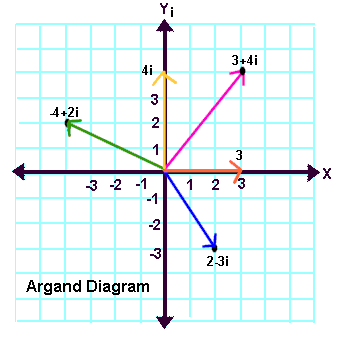 Complex Numbers
You can solve some types of polynomial equation with real coefficients

Given that -1 is a root of the equation:


Find the other two roots of the equation.

 If we substitute -1 in, the equation will balance…
Sub in x = -1
Calculate each part
Rearrange to fin d k
We now know the actual equation
1H
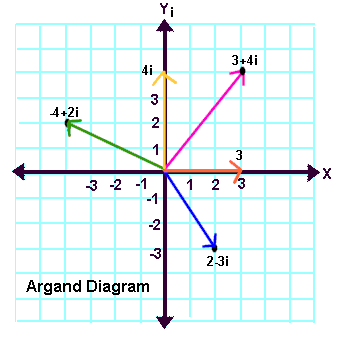 Complex Numbers
You can solve some types of polynomial equation with real coefficients

Given that -1 is a root of the equation:


Find the other two roots of the equation.

We can now solve the equation


As -1 is a root, (x + 1) will be a factor of the equation
-
Divide x3 by x
Multiply the divisor by the answer and write it beneath
-
Subtract this from the original equation
Now divide -2x2 by x
-
Multiply the divisor by this and continue these steps until you’re finished!
1H
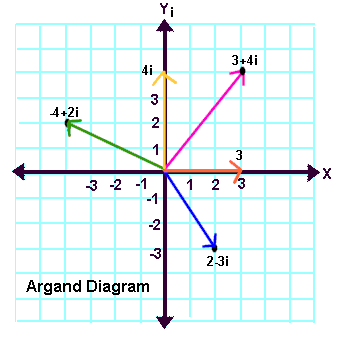 Complex Numbers
You can solve some types of polynomial equation with real coefficients

Given that -1 is a root of the equation:


Find the other two roots of the equation.

We can now solve the equation


As -1 is a root, (x + 1) will be a factor of the equation
Or this bracket is 0
Either this bracket is 0
Use completing the square
Subtract 4
We already knew this solution!
Square root
Add 1
The solutions of the equation x3 – x2 + 3x + 5 = 0 are:
1H
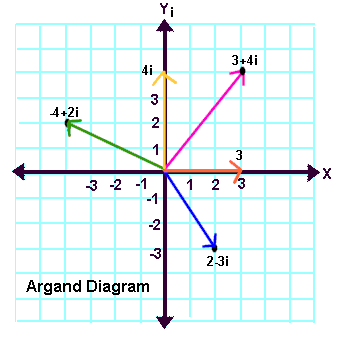 Complex Numbers
You can solve some types of polynomial equation with real coefficients
In a cubic equation, either:
All 3 solutions are real
One solution is real and the other 2 form a complex conjugate pair
1H
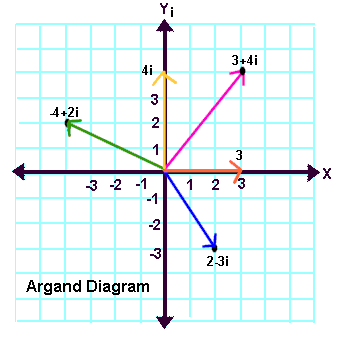 Complex Numbers
You can solve some types of polynomial equation with real coefficients

You can also solve a quartic equation using this method

A quartic equation has an x power of 4, and will have a total of 4 roots

For a quartic equation, either:
All 4 roots are real

2 roots are real and 2 are complex, forming a complex conjugate pair

All 4 roots are complex and form 2 complex conjugate pairs
1H
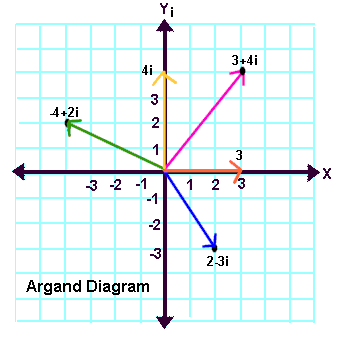 Complex Numbers
You can solve some types of polynomial equation with real coefficients

Given that 3 + i is a root of the quartic equation:


Solve the equation completely.

As one root is 3 + i, we know that another root will be 3 – i

 We can use these to find an expression which will factorise into the original equation
Add them together
Multiply them
Now you know b and c you can write an expression that will divide into the original equation
1H
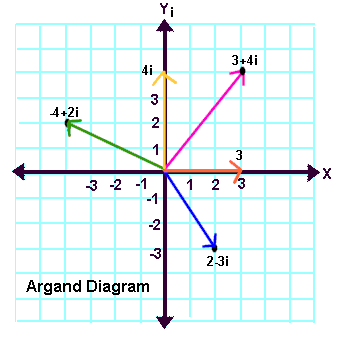 Complex Numbers
You can solve some types of polynomial equation with real coefficients

Given that 3 + i is a root of the quartic equation:


Solve the equation completely.

As one root is 3 + i, we know that another root will be 3 – i

We can use these to find an expression which will factorise into the original equation


Divide the original equation by this!
We have now factorised the original equation into 2 quadratics
1H
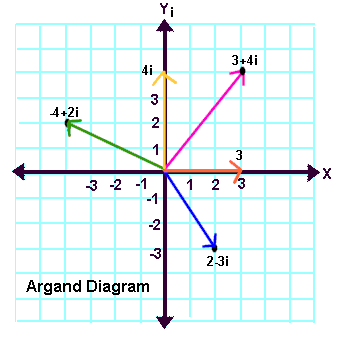 Complex Numbers
You can solve some types of polynomial equation with real coefficients

Given that 3 + i is a root of the quartic equation:


Solve the equation completely.

As one root is 3 + i, we know that another root will be 3 – i

We can use these to find an expression which will factorise into the original equation


Divide the original equation by this!
We already have the solutions for this bracket!
We need to find the solutions for this one!
Factorise
All these will give the answer 0 when substituted in!
1H
Summary
You have been introduced to imaginary and complex numbers

You have seen how these finally allow all quadratic equations to be solved

You have learnt how to show complex numbers on an Argand diagram

You have seen how to write the modulus-argument form of a complex number

You have also seen how to solve cubic and quartic equations using complex numbers